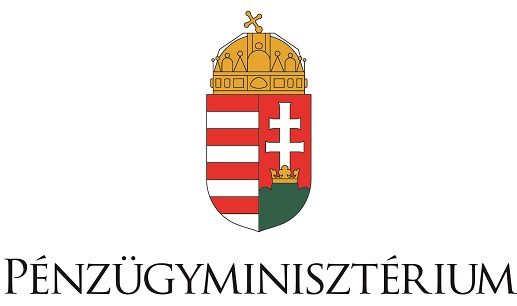 Министерство финансовд-р Сабо ЛаслоруководительУправление общего бюджетного планирования
июль 2018 года
1
Бюджетные правила и среднесрочное бюджетирование
Бюджетное планирование
Исполнение бюджета
Порядок подготовки годового отчёта
Среднесрочный прогноз и бюджетные правила
Подсистемы государственного управления
Бюджетные правила
Национальные бюджетные правила
Бюджетные правила Европейского Союза
Правила долга
Правило национального долга
Правило сбалансированности бюджета (Маастрихт 3%)
Правило сбалансированности бюджета (Маастрихт 3%)
Задача среднесрочного бюджета (ЗСБ)
Задача среднесрочного бюджета (ЗСБ)
Правило расходов
5
[Speaker Notes: The Fundamental Law of Hungary, Article 36, (4): The National Assembly may not adopt an Act on the central budget as a result of which state debt would exceed half of the GDP. (5): As long as state debt exceeds half of the GDP, the National Assembly may only adopt an Act on the central budget which provides for state debt reduction in proportion to the GDP.
 
Economic Stability Act 4. § (2. & 2.a): At least 0.1 percentage point reduction in the debt to GDP ratio (debt ratio) OR if both inflation and real GDP growth is higher than 3 percent, the change in the nominal debt (defined in the budget) must not exceed the difference of forecasted inflation and half of growth of real GDP.
 
Balance Rules:
3/A. §-a (2a):  In planning the central budget, the government sector balance shall be determined in accordance with the Fundamental Law and EU law, and in accordance with the provisions of the Economic Stability Act. The government sector balance shall always be in line with the medium term budgetary objective. (MTO)
3/A. §-a (2b):  Budget deficit, calculated by the methodology (ESA 2010) must be below the 3% of GDP.]
Количество бюджетных правил и средний индекс бюджетных правил (ИБП) в 28 странах ЕС
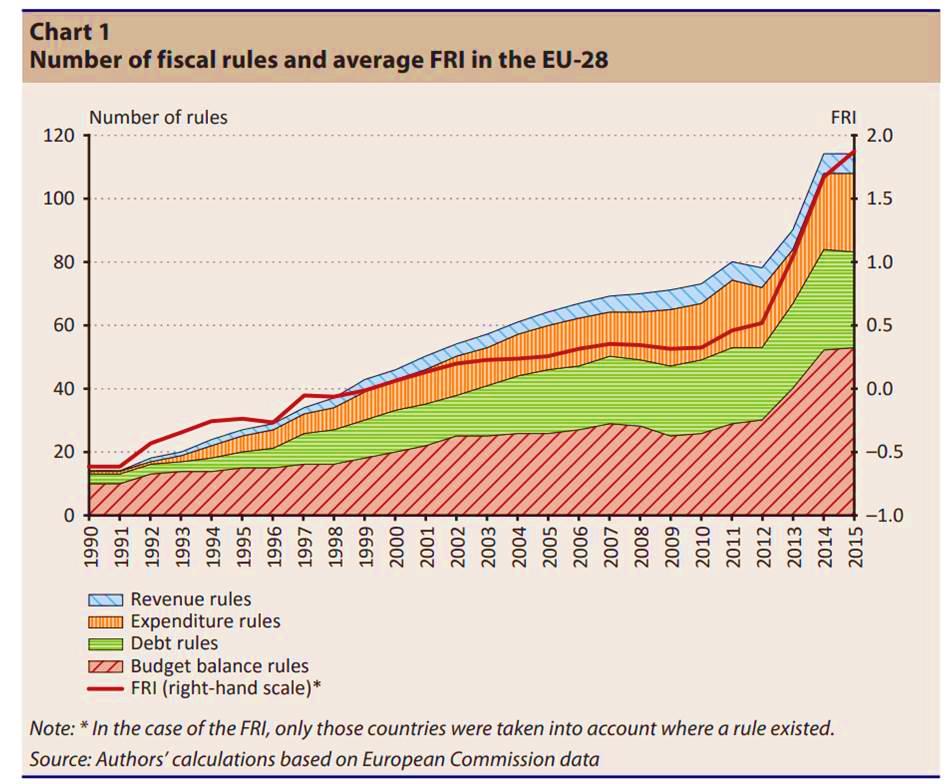 Правила в отношении доходов и расходов не интегрированы в национальные бюджетные документы
Источник: MNB сборник от 14 июня 2017 , ИБП=Индекс бюджетных правил
[Speaker Notes: EU expenditure benchmark  
“Annual expenditure growth should not exceed a reference medium-term rate of potential GDP growth, unless the excess is matched by discretionary revenue measures” (EC, 2016) 
If the government wants to improve (deteriorate) its structural fiscal position, expenditure net of new revenue measures should grow below (above) trend GDP  

Revenue rules may take two forms, they can set the minimum or maximum level of revenues. Determining the minimum income can improve the balance. Determining the revenue ceiling can, however, undermine the position of public finances. Revenue ceiling usually serves to protect the economy from excessive taxation. The advantages of revenue-side rules is that they can stimulate tax collection efficiency, improve the quality of tax administration, or rather reduce tax evading and the black economy. The disadvantages of revenue rules, however, is that the cyclical fluctuations are rather poorly managed, as opposed to expenditure rules. Since the most sensitive items to the fluctuation of economic cycles are on the revenue side (tax revenue),the rules on this - without further corrections, to prevent the automatic stabilizers from functioning - can be highly pro-cyclical in nature. Three EU Member States apply revenue side rule: In France, Lithuania, the surplus beyond the forecast of the central government is to be used to reduce the budget deficit. In the Netherlands, at the level of the entire government sector, such extra revenue should be separated and 75% is to be used to debt reduction and 25% is to be used to tax reduction.]
Требуемые профилактические меры бюджетного регулирования зависят от многих факторов
Источник: Сообщение Комиссии Европейского парламента, Совета, Европейского ЦБ, Комитета по экономическим и социальным вопросам, Комитета по регионам и Европейского инвестиционного банка: Проявлять оптимальную гибкость в пределах существующих правил Пакта о стабильности и экономическом росте (COM(2015) 12 final, 13.1.2015)
[Speaker Notes: all figures are in percentage points of GDP
Member States should achieve a more symmetrical approach to fiscal policy over the cycle through enhanced budgetary discipline in periods of economic recovery, with the objective to avoid pro-cyclical policies and to gradually reach their medium-term budgetary objective, thus creating the necessary room to accommodate economic downturns and reduce government debt at a satisfactory pace, thereby contributing to the long-term sustainability of public finances. Member States that have not yet reached their MTO should take steps to achieve it over the cycle. Their adjustment effort should be higher in good times; it could be more limited in bad times. In order to reach their MTO, Member States of the euro area or of ERM-II should pursue an annual adjustment in cyclically adjusted terms, net of one-off and other temporary measures, of 0.5 of a percentage point of GDP as a benchmark. In parallel, the growth rate of expenditure net of discretionary revenue measures in relation to the reference medium-term rate of potential GDP growth should be expected to yield an annual improvement in the government balance in cyclically adjusted terms net of one-offs and other temporary measures of 0.5 of a percentage point of GDP. 

The following matrix clarifies and specifies the fiscal adjustment requirements under the preventive arm of the Pact. This matrix is symmetrical, differentiating between larger fiscal effort to be undertaken during better times and a smaller fiscal effort to be undertaken during difficult economic conditions. 

Definitions:
Fiscal adjustment: improvement in the general government fiscal balance measured in structural terms (i.e. cyclically adjusted and without one-off measures).
Growth potential: estimated rate of growth if the economy is at its potential output.
Output gap: difference between the level of actual and potential output (expressed in percentage points compared to the potential output). 
Potential output: a summary indicator of the economy's capacity to generate sustainable, non-inflationary output.
Explanations:
The matrix ensures that Member States can adapt their fiscal adjustments over the economic cycle while taking into account their fiscal consolidation needs. 
 
The larger the positive (negative) output gap, the greater (lower) the required adjustment effort. The matrix takes into account the direction into which the economy is moving, i.e. whether the economic situation is improving or deteriorating, by distinguishing whether the real GDP exceeds or falls short of a country-specific potential growth rate. 
 
The required effort is also greater for Member States with unfavourable overall fiscal positions, i.e. where fiscal sustainability is at risk or the debt-to-GDP ratio is above the 60 % of GDP reference value of the Treaty.  
 
All Member States are expected to accumulate savings in good times so as to be able to have sufficient latitude for the operation of the so-called automatic stabilisers (e.g. higher welfare spending and lower tax revenues) during the downturns. In good times, the revenues of the state increase due to more vigorous economic activity and expenditure related to the unemployment falls. Therefore, the matrix envisages a higher fiscal adjustment for the Member States identified as experiencing good times, i.e. when their output gap is estimated to be ≥ 1.5 %. This is particularly important for the Member States with fiscal sustainability risks or debt-to-GDP ratios exceeding the 60 % and therefore such Member States would be required to provide a structural fiscal adjustment of ≥ 0.75 % of GDP or ≥1 % of GDP, depending on whether their good economic situation continues to improve further or not. 
 
In normal times, interpreted as an output gap between -1.5 % and +1.5 %, all Member States with a debt-to-GDP ratio below 60 % would be required to make an effort of 0.5 % of GDP, whereas the Member States with debt levels above 60 % of GDP would need to make an adjustment greater than 0.5 % of GDP. 
 
In bad times, interpreted as an output gap between -3 % and -1.5 %, the required adjustment would be lower. All EU Member States with the debt-to-GDP ratio below 60 % would be required to ensure a budgetary effort of 0.25 % of GDP when their economies grow above the potential, and a fiscal adjustment of zero would be temporarily allowed when their economies grow below the potential. 
 
In very bad times, interpreted as an output gap between -4 % and -3 %, all Member States with the debt-to-GDP ratio below 60 % would be temporarily allowed zero adjustment, meaning that no fiscal effort would be required, whereas Member States with debt-ratios exceeding 60 % would need to provide the annual adjustment of 0.25 % of GDP.
 
In exceptionally bad times, interpreted as an output gap below -4 % or when real GDP contracts, all Member States, irrespective of their debt levels, would be temporarily exempted from making any fiscal effort.
 
The output gap thresholds set at -3 % and -4 % are supported by past data: since the 1980s, output gaps in EU countries have been below -4 % in only one year out of twenty, while they reached -3 % in one year out of ten, hence these two values are truly indicating very bad and exceptionally bad times.]
Предпосылки запуска процедуры реагирования на значительное отклонение
Процедура реагирования запускается в случае значительного отклонения от надлежащего регулирования по достижению задач среднесрочного бюджета (ЗСБ). Отклонение считается значительным, если:
Отклонение структурного баланса от надлежащего регулирования составляет не менее 0,5% ВВП за один год или 0,25% ВВП в среднем в год в течение двух следующих друг за другом лет,
Чрезмерные темпы роста расходов за вычетом дискреционных мер в отношении доходной части в течение периода надлежащего регулирования по отношению к базовым темпам роста в среднесрочный период оказали негативное воздействие на сальдо госбюджета на уровне не менее 0,5 процентных пунктов ВВП или выше за один отдельный год или не менее 0,25% ВВП в среднем в год в течение двух следующих друг за другом лет.
Соответствие задаче среднесрочного бюджета или необходимая корректировка ради этой задачи
Источник: Европейская комиссия
[Speaker Notes: RECOMMENDATIONS:
Hungary should take the necessary measures to ensure that the nominal growth rate of net primary government expenditure does not exceed 2.8% in 2018, corresponding to an annual structural adjustment of 1% of GDP, thereby putting the country on an appropriate adjustment path towards the medium-term budgetary objective. 
Hungary should use any windfall gains for deficit reduction. Budgetary consolidation measures should secure a lasting improvement in the general government structural balance in a growth-friendly manner.
Hungary should report to the Council by 15 October 2018 on action taken in response to this recommendation. The report should provide sufficiently specified and credibly announced measures, including budgetary impact of each of them, as well as updated and detailed budgetary projections for 2018. 

A jelenleg ismert adatok és a Bizottság számítása szerint a szabályrendszerből következő javaslat 2019-re a következők:  
the nominal growth rate of net primary government expenditure does not exceed 3,9% in 2019, corresponding to an annual structural adjustment of 0,75% of GDP, thereby putting the country on an appropriate adjustment path towards the medium-term budgetary objective.]
Факторы, влияющие на суждение о состоянии бюджета Венгрии
Источник: Расчёты Минфина
[Speaker Notes: According to the Commission's calculations the expenditure rule is breached. Nevertheless, several criticisms can be posed about the methodology of the expenditure rule.
Expenditure related to EU programs covered by EU revenue is, rightly, subtracted from the expenditure aggregate, but the related EU co-financing is not.
The expenditure rule is, in fact, not independent of the measurement of the cyclical position, so it does not solve the problems of the structural balance rule. The value of the expenditure threshold depends on the medium-term potential growth rate and the size of required structural adjustment.
The expenditure aggregate is corrected only by the direct impact of discretionary revenue measures, ie, in 2017 by the direct impact of reduction in the social contribution tax on the fiscal balance while the positive indirect effects in connection with the wage increase due to tax reduction, compensating the loss, are out of calculation.]
Среднесрочное бюджетирование
Документы среднесрочного бюджетирования:
2043/2017. (XII. 27.) Постановление правительства (ПП) по бюджетным доходам и расходам центрального бюджета, а также по балансу бюджета и госдолгу на 2018-2020 гг.
Макроэкономический и бюджетный прогноз (МБП) на 2017-2021 гг.
Программа сближения (ПС) на 2018-2022 гг.
ПП – Постановление Правительства I.
ПП - Постановление Правительства II.
ЗСБ (декабрь ~ Постановление Правительства) I.
Макроэкономический прогноз на 2017-2021 гг. (в годовом исчислении, %)
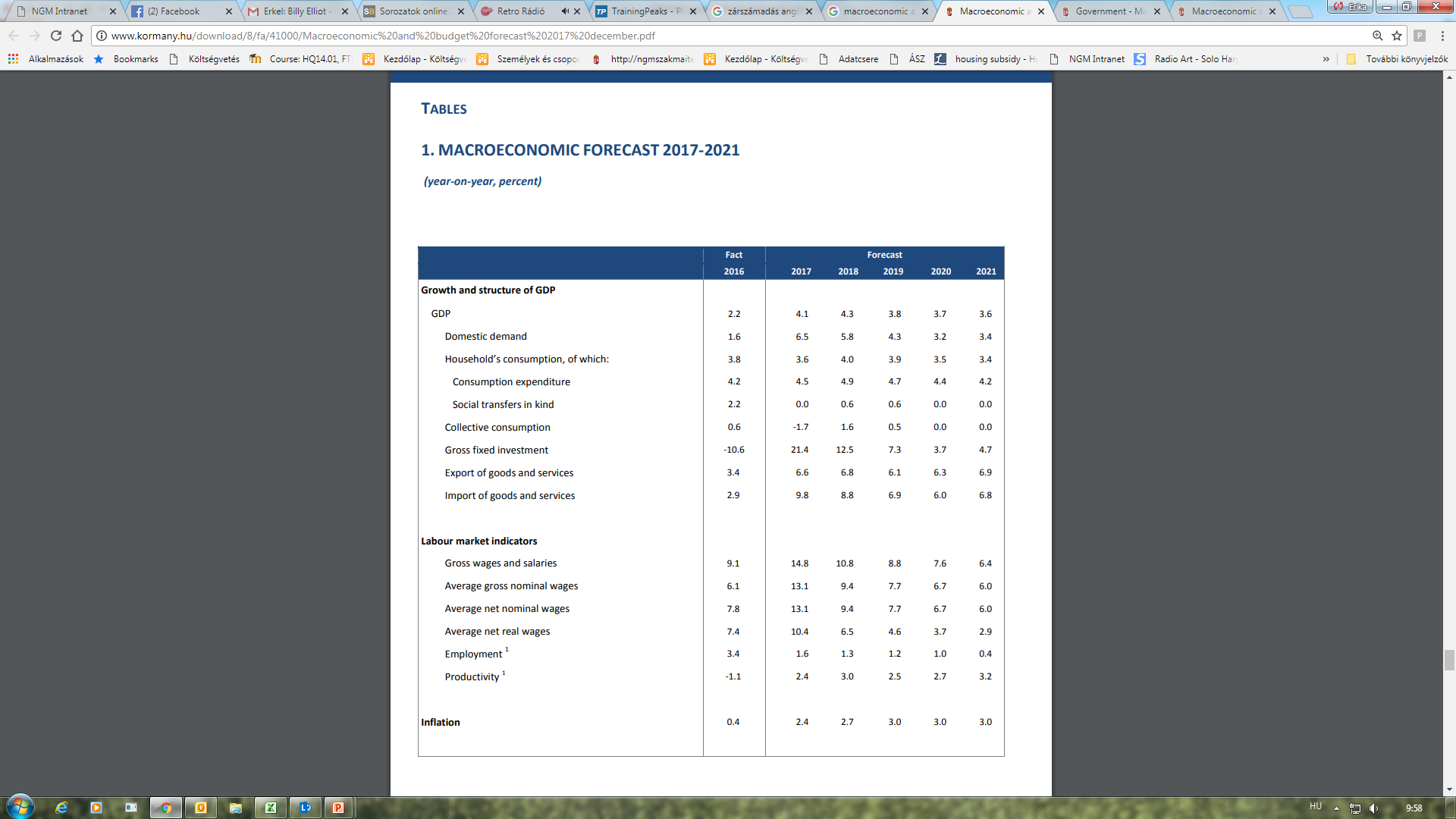 ЗСБ (декабрь ~ Постановление Правительства) II.
Макроэкономический и бюджетный прогноз на 2018-2021 гг.
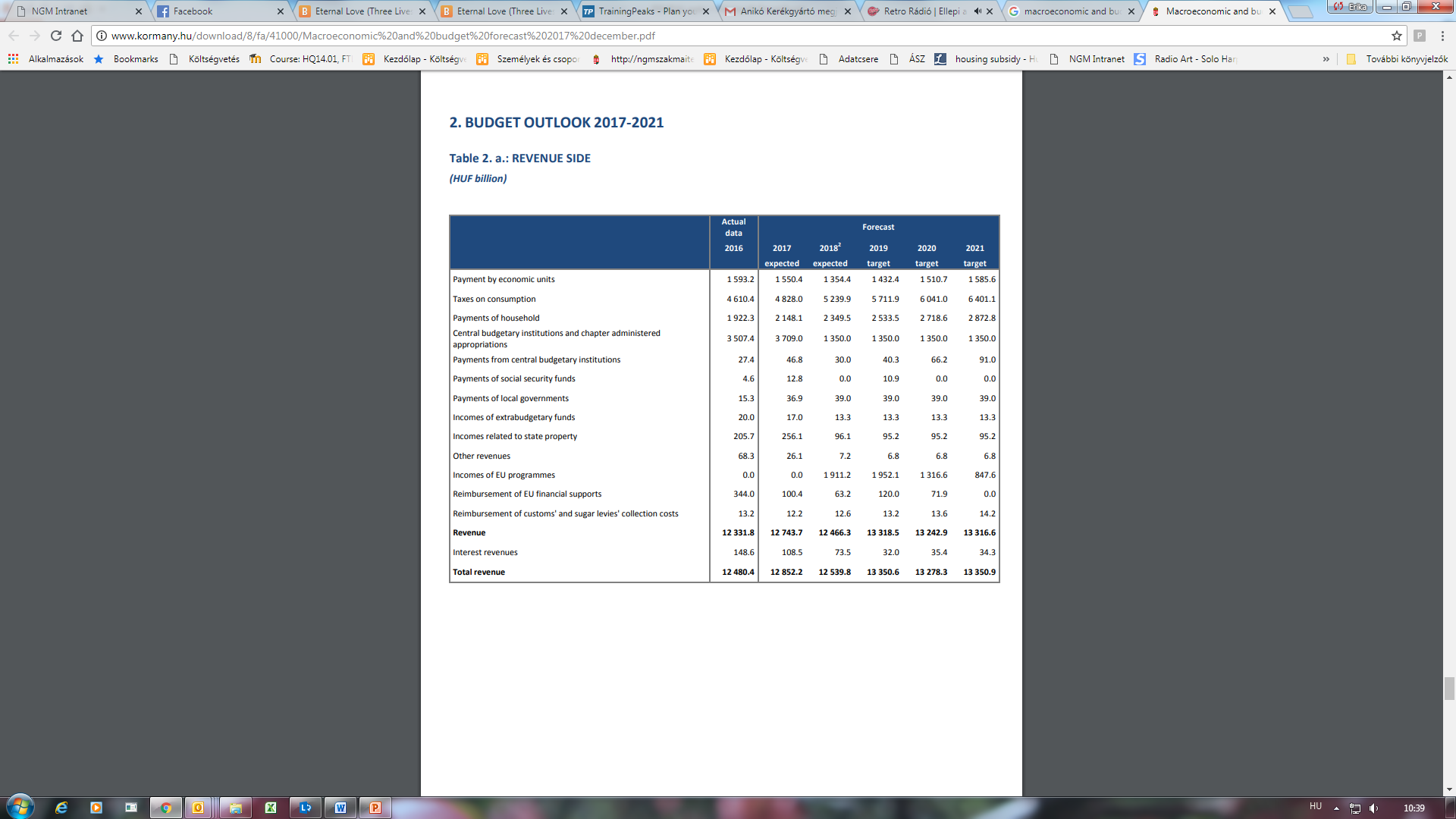 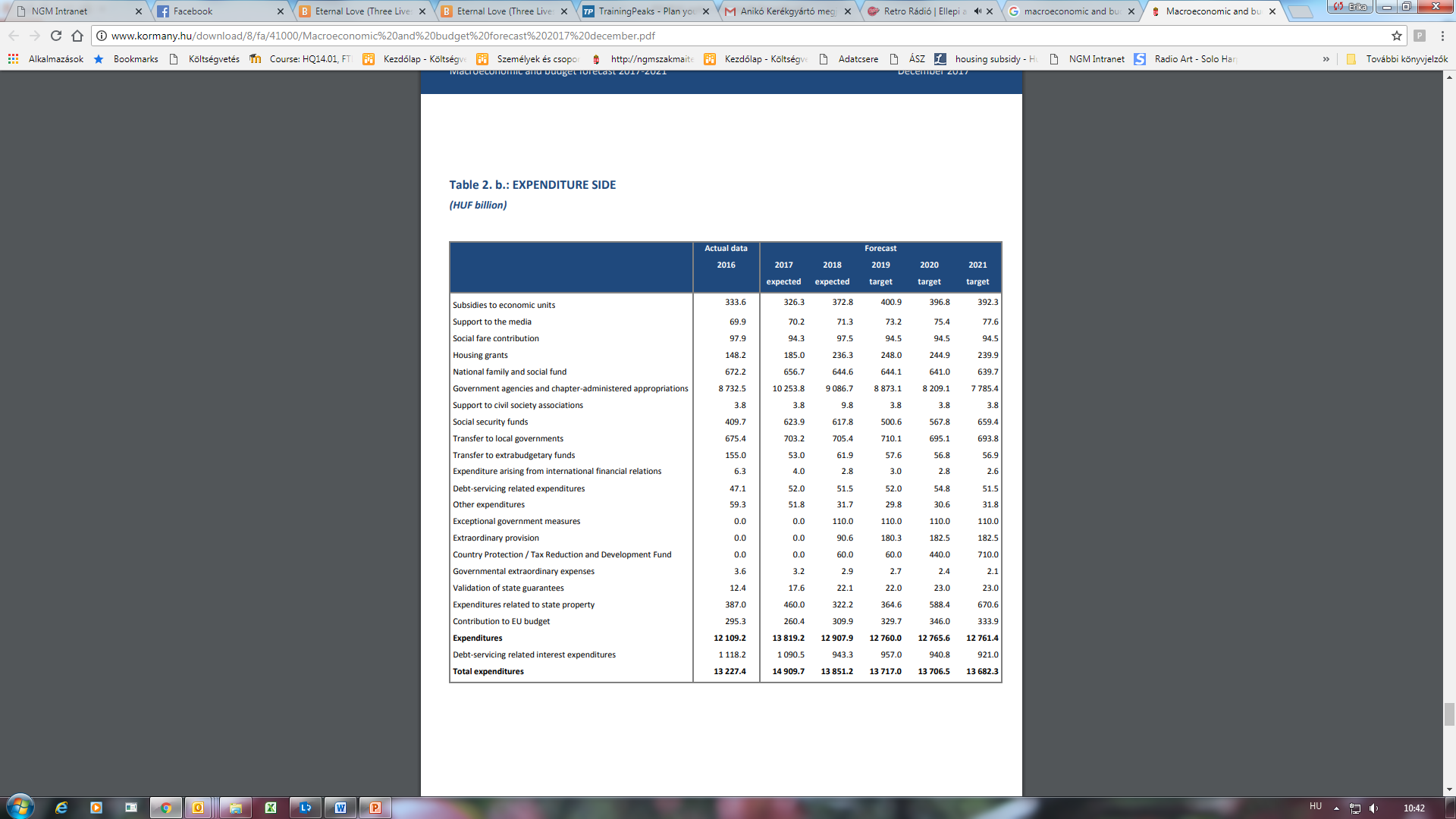 ПС – Программа сближения I.
ПС II.
a) Бюджетные перспективы органов общегосударственного управления
ПС III.
b) Бюджетные перспективы органов госуправления
Бюджетное планирование
(в узком смысле)
Участники процесса формирования бюджета
Роль правительства
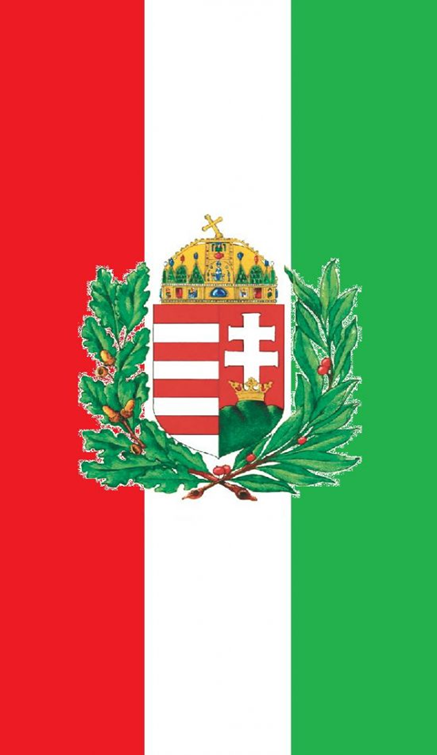 Правительство – важнейший орган исполнительной власти,
Главный управляющий орган государственной администрации,
Реализует решения парламента (законодательного органа), 
Добивается достижения целей, заявленных в программе правительства,
Правительство представляет проект закона о бюджете в парламент 
В сферу обязанностей и компетенции правительства входят все вопросы, не порученные прямым образом сфере обязанностей и компетенции другого органа по основному закону или другому нормативному акту
Согласование с заинтересованными представителями
Постоянный консультационный форум частного сектора и правительства VKF
Постоянный консультационный форум частного сектора и правительства (A Versenyszféra és a Kormány Állandó Konzultációs Fóruma, VKF) – это консультативный орган национального уровня, куда входят:
Правительство
Организации по защите интересов работодателей
Организации по защите интересов работников (профсоюзы)
За организацию работы VKF отвечает Минфин. 
Национальный Совет достижения согласия на государственной службе OKÉT
Национальный Совет достижения согласия на государственной службе (OKÉT) – это крупнейшая площадка достижения согласия между государственным сектором и правительством.  
Работа OKÉT в основном определяется Законом о государственной службе.  
Национальный экономический и социальный Совет Венгрии
В 2011 году Парламент принял ЗАКОН XCIII о Национальном экономическом и социальном Совете Венгрии (английское сокращённое наименование NESC, а венгерское - NGTT), признавая роль экономического и социального диалога, чтобы обсуждать стратегические задачи национальной экономики и социальной политики и добиваться согласия между общественными группами с разными интересами.
Форумы местных органов власти
Дополнительные общественные форумы
В число других статусных межведомственных форумов национального уровня по обсуждению условий жизни, работы и занятости государственных служащих, входят:
Национальный трудовой совет госслужащих (KOMT). 
Форум согласования интересов должностных лиц на госслужбе (KEF) 
Форум согласования интересов представителей вооружённых сил (HEF) 
Форум согласования интересов представителей полиции обсуждает интересы сторон в органах правопорядка. 
Совет согласования интересов органов внутренних дел (BET) 
Их деятельность определяется соглашениями, заключёнными подписавшими их сторонами.
Роль правительства в процессе планирования
Документы бюджетного планирования
Информация о планировании с макроэкономическим прогнозом
Проект бюджета (бюджетное предложение)
Заключение Бюджетного совета
Заключение Государственной счётной палаты
Информация о планировании I. Макроэкономический прогноз
Указывается следующее:
Основные приоритеты экономической и налогово-бюджетной политики	
График планирования, переговоров с отраслевыми министерствами и принятие бюджета
Критерии, учитываемые при планировании
Задачи и сроки для министерств и ведомств, участвующих в планировании 

Основные макроэкономические перспективы на 2019 год:
ВВП : 				 43 934.5 млрд. форинтов
Инфляция: 			    2.7%
Валютный курс: 		   311.3 HUF/EUR, 264.8 HUF/USD, 275.1 HUF/CHF
Цена нефти «брент» (среднегодовая): 	   61.8 $/баррель
Валовый рост фонда заработной платы: 	   10.3%
Валовый рост средней зарплаты:    8.8%
Рост занятости:		     1.5%
Информация о планировании II. Учитываемые в планах критерии
Подробный бюджетный план по каждому разделу бюджета готовится органом, ответственным за данный раздел и направляется в Минфин
Базисное планирование:
На основе данных базисного года (Expt-1) 
С поправкой на организационные изменения и изменение задач (M) 
С учётом места для манёвра с целью увеличения расходов (ExpRM)
		Expt = Expt-1*M +/- ExpRM 
Планирующие органы должны составить список своих проектов в приоритетном порядке и убедиться в том, что их предложение по расходам опирается на реалистичный план осуществления 
Пояснительная записка к разделам бюджетного документа должна показывать, какие цели и результаты должны быть достигнуты
Основные направления планирования:
Штатная численность 
Зарплаты 
Текущие расходы
Капитальные затраты
Доступ к системе
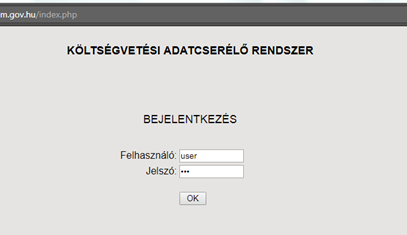 Экран системы
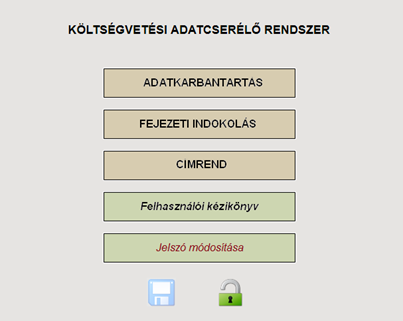 Рабочая поверхность системы
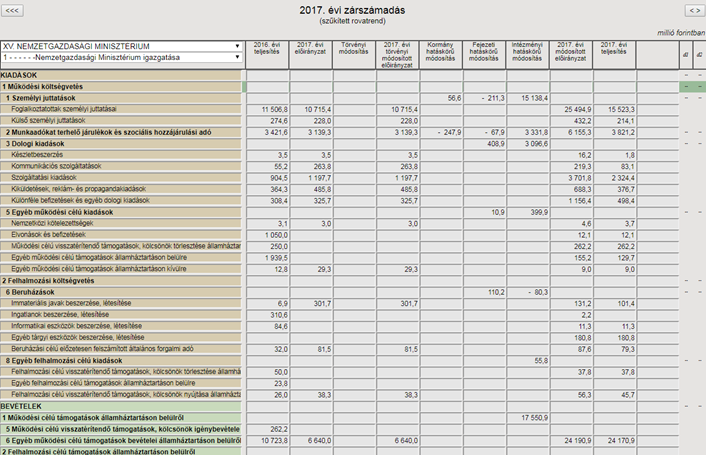 Проект бюджета (бюджетное предложение)
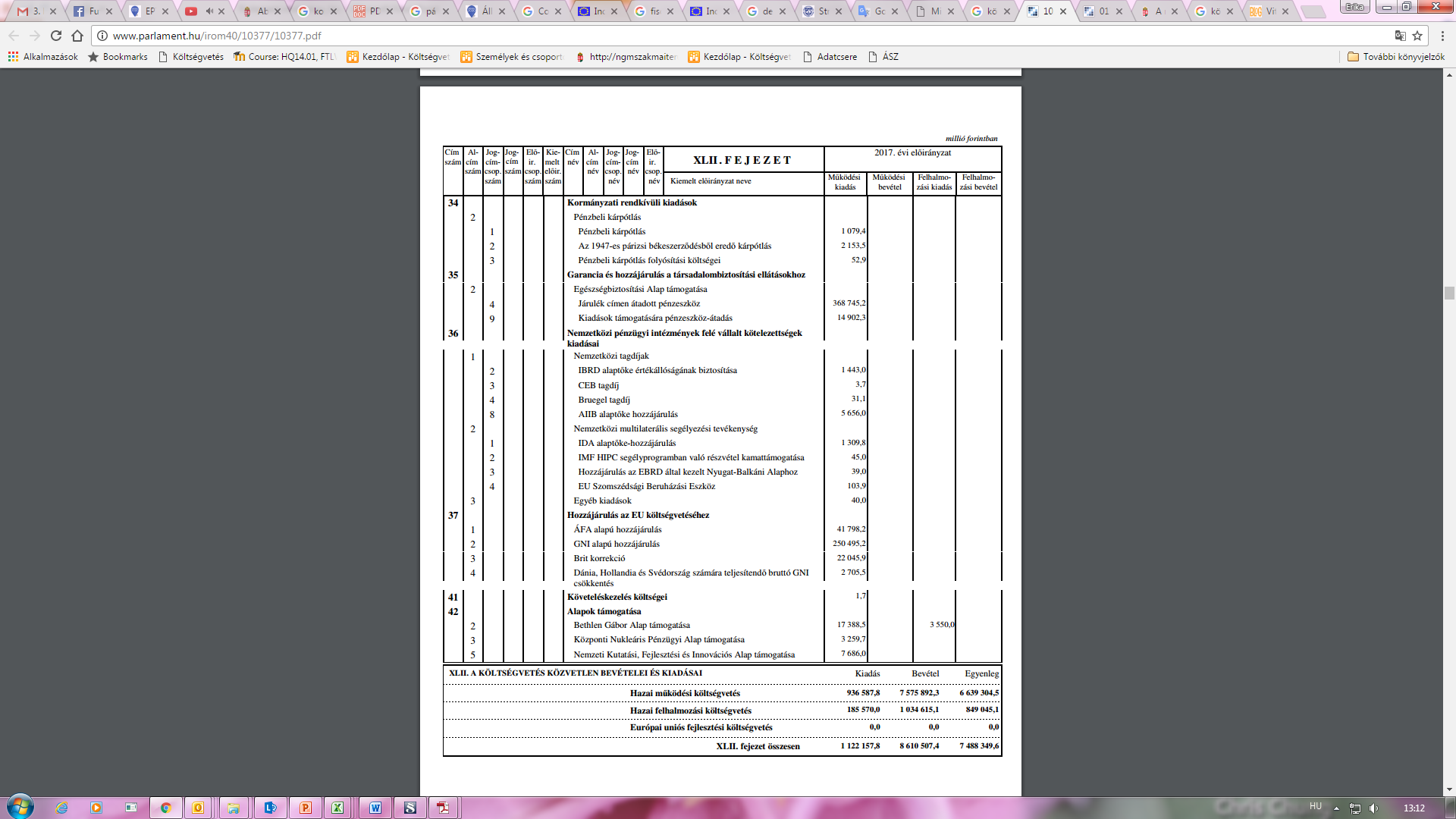 2 тома: основной том и том с разделами
Части Основного тома:
Юридические положения, одобрение закона
Подраздел центрального бюджета
Внебюджетные фонды
Фонды социального страхования
Приложения к Закону 
Общее пояснение
Подробные пояснения 
Приложения к общему пояснению
Части тома с разделами
36 разделов
Экономический и бюджетный прогноз 
Бюджет для граждан
прочее
[Speaker Notes: The Bill contains:
Balance and the revenues and expenditures gross sum
The amount of balance
The debt
The provisions relating to state assets
Special powers rights of the Minister for Public Finances and managing chapter of the head of departments
Relationship between the local government and central government
Rules on the use of EU funds
The Bill annexes (9 pieces):
The central government expenditure and revenue appropriations
EU appropriations for the 2014-2020 programming period
Normatives for some social, performing public duties child protection institutions providing personal care
General explanation:
Economic and fiscal policy
major measures
Detailed explanation:
Explanation to the budget bill
Annexes to the explanatory statement:
The main features of economic development
The main characteristics of the general government (cash basis), economic balance sheet, consolidated expenditures, functional balance sheet
Financial relations to European Union
the general government deficit and debt of the European Union methodology
Explanation for chapters
Budget of budgetary institutions; 
chapter-managed appropriations for sectoral programmes and other programmes under the discretion of the chapter head (minister); 
EU projects managed by the chapter; 
centrally managed appropriations, mainly entitlement programmes, transfers to the extrabudgetary funds, to the social security funds and to local government, special larger investment projects and interest payments; and 
Medium term projection for the budget, central revenues, including tax and non-tax revenues]
Проект бюджета – подробнее
[Speaker Notes: The Bill contains:
Balance and the revenues and expenditures gross sum
The amount of balance
The debt
The provisions relating to state assets
Special powers rights of the Minister for Public Finances and managing chapter of the head of departments
Relationship between the local government and central government
Rules on the use of EU funds
The Bill annexes (9 pieces):
The central government expenditure and revenue appropriations
EU appropriations for the 2014-2020 programming period
Normatives for some social, performing public duties child protection institutions providing personal care
General explanation:
Economic and fiscal policy
major measures
Detailed explanation:
Explanation to the budget bill
Annexes to the explanatory statement:
The main features of economic development
The main characteristics of the general government (cash basis), economic balance sheet, consolidated expenditures, functional balance sheet
Financial relations to European Union
the general government deficit and debt of the European Union methodology
Explanation for chapters
Budget of budgetary institutions; 
chapter-managed appropriations for sectoral programmes and other programmes under the discretion of the chapter head (minister); 
EU projects managed by the chapter; 
centrally managed appropriations, mainly entitlement programmes, transfers to the extrabudgetary funds, to the social security funds and to local government, special larger investment projects and interest payments; and 
Medium term projection for the budget, central revenues, including tax and non-tax revenues]
Бюджет для граждан по центральному подразделу на 2019 г. : Расходы
Бюджет для граждан по центральному подразделу на 2019 г. : Доходы
Бюджет для граждан по центральному подразделу на 2019 г. : социальные взносы
Бюджет для граждан по центральному подразделу на 2019 г. : внутреннее развитие
Бюджет для граждан по центральному подразделу на 2019г. : семейные налоговые льготы
Бюджет для граждан по центральному подразделу на 2019 г. : резервы
[Speaker Notes: Rendkívüli kormányzati intézkedések: 
Az Áht. 21. §-a szerint az I. félévben az RKI 40%-a használható fel, ennél nagyobb felhasználáshoz az Országgyűlés jóváhagyása szükséges.     
Országvédelmi Alap:                        
 A Kvtv. 19. §-a szerint március 31-e után (EDP jelentés) 30,0 Mrd Ft használható fel, amennyiben az EDP hiány a felhasználni kívánt tartalékkal sem haladja meg a hiánycélt, azaz GDP 1,8 %-át. A „maradék” 30,0 Mrd forint szeptember 30-a után használható fel ugyanezen feltétellel.

(5) A XV. Pénzügyminisztérium fejezet, 26. cím, 2. alcím, 1. Rendkívüli kormányzati intézkedések jogcímcsoport előirányzatnak az Áht. 21. § (3) bekezdésében meghatározott, első félévben felhasználható részéből legalább 10 000,0 millió forint csak az EDP jelentés 2019. március 31-ig történő benyújtását követően használható fel, amennyiben a benyújtott EDP jelentésben szereplő EDP-hiány – a felhasználni kívánt tartalékösszeg figyelembevételével – nem haladja meg a GDP 1,8%-át.
 (6) A XV. Pénzügyminisztérium fejezet, 26. cím, 2. alcím, 1. Rendkívüli kormányzati intézkedések jogcímcsoport előirányzatnak az Áht. 21. § (3) bekezdése alapján adódó, második félévben felhasználható részéből legalább 20 000,0 millió forint csak az EDP jelentés 2019. szeptember 30-ig történő benyújtását követően használható fel, amennyiben a benyújtott EDP jelentésben szereplő EDP-hiány – a felhasználni kívánt tartalékösszeg figyelembevételével – nem haladja meg a GDP 1,8%-át.]
Роль Бюджетного Совета
Делает замечания по поводу планирования и исполнения бюджета, использования государственных средств и состояния госфинансов 
Делает замечания по всем вопросам, относящимся к планированию и исполнению бюджета, или к использованию государственных средств 
Оценивает состояние бюджета и его исполнения, а также ситуацию с государственным долгом
Поддерживает законодательную работу Парламента
Принятие Закона о бюджете возможно только при согласии Бюджетного совета, поэтому он обладает правом вето на законы о бюджете
Президент государства может распустить парламент, если он не примет закон о бюджете до конца марта (по любой причине), поэтому важно уложиться в отведенное время для получения заключения Бюджетного совета (для утверждения достаточно голосов двух из трёх членов Совета)
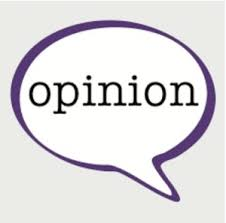 Заключение Бюджетного совета о законопроекте
13 страниц
Содержание:
Предварительная информация, правовые основы и публичность подготовки Заключения
Решение Совета
Аргументация  
Достоверность законопроекта
Ожидаемая реализация бюджета 2015 и 2016 гг.
Оценка целей и условий бюджета 2017 г. 
Ожидаемые макроэкономические показатели 
Доходы и расходы центрального бюджета
Государственный финансовый дефицит
Государственный/правительствен-ный долг
Прочее
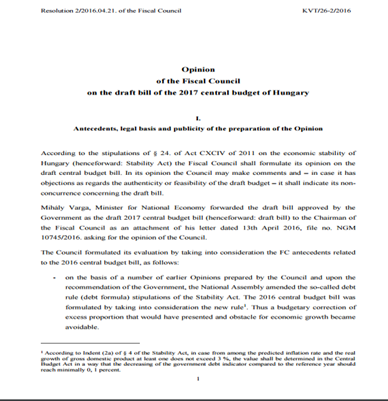 [Speaker Notes: FC resolution Budget 2017: 
„The Council’s Resolution 
At its meeting held on 21st April 2016 – on the basis of the documents submitted by the Government about the draft bill of year 2017 central budget – the Council formulated the following Opinion:
As regards the authenticity and feasibility of the draft of the 2017 central budget bill the Council has no such fundamental objections that would justify the indication of nonconcurrence concerning the document submitted for formulating and opinion. 
According to the Council’s judgement the draft bill is based on a well-established macroeconomic forecast. Following the dynamism of economic growth since 2013 – the annual 2, 9 percent in year 2015 – the 2016 economic growth might be around 2, 5 percent. The 2017 budget is built on a 3, 1 percent economic growth that – considering the expected increase of incoming EU funds and other growth factors, primarily that of consumption – can be regarded as solidly founded. 
The revenue and expenditure appropriations are basically in harmony with the macroeconomic forecast, the preliminary implementation of year 2015 and the expected trends of 2016 as well as with the governmental actions listed in the draft bill. However, even with these considerations the increase of the VAT and personal income tax appropriation – compared to the preceding year – can be regarded as stretched and the further increase of the efficiency of tax collection is necessary to ensure the implementation of the increased appropriations.
On the basis of the macroeconomic course and the budget appropriations the Council establishes that the 2, 4 percent GDP proportionate targeted deficit for 2017 – calculated by EU methodology – is in harmony with the economic processes described by the draft budget bill and the planned revenue and expenditure appropriations. The targeted public finance deficit is in harmony with the correction arm of the fiscal regulations of the European Union and Point b) Indent (2) of § 3/A of the Stability Act. However, with the increase of the targeted deficit the structural deficit shall also increase. Hence, the Council considers it justified that in the justification part of the bill the Government should present that the targeted deficit according to the budget bill meets the criteria of the EU concerning the structural deficit as well as the requirement stipulated by Point a) Indent (2) . § 3/A of the Stability Act arising from the above regulation. 
The Council considers it positive that the central budget separates the operational and accumulation budgets as well as that of the EU developments, as this contributes to the transparency of the processes and the separation of costs laying the foundations for long-term growth from current Расходы.
The Council finds that the trends of the year 2016 debt indicator (73, 5 percent of the GDP) and of the year 2017 debt indicator (71, 9 % of the GDP) calculated at unchanged rate and according to the stipulations of the Stability Act, are in harmony with the economic and budgetary processes expected for year 2016 and those planned for year 2017. This means that the debt rule stipulated by the Basic Law of Hungary shall be met. The planned and expected measure of the debt-rate decrease is in harmony also with the stipulation of the European Union as regards government debt. 
The Council deems it necessary that the draft budget bill provided three types of reserve systems for unforeseen tasks, Расходы or possible arrears if Доходы - i.e. beyond the HUF 120 billion reserved for Extraordinary Governmental Measures, the HUF 50 billion reserved for the Country Protection Fund and the chapters - shall create stability reserves as well, similarly to the practice introduced in 2016. Apart from this, from the aspect of government debt rule implementation, the planned decrease of the government debt indicator means an implicit reserve as it is higher by 1, 5 percent that the 0, 1 percent stipulated by the Stability Act. According to the Council, from the aspect of the 2017 targeted deficit it is not the prescription of Point b) Indent (2) § 3/A about the 3 percent ceiling of the GDP but the requirement according to Point a), Ident (2) of § 3/A that has the stricter stipulations as regards the determination of the mid-range budgetary goal. Thus the Council would deem it practical if in the Justification section of the bill the Government presented, with regard to what type and measure of risks had it planned the reserves. 
The Council hereby shall authorise its Chairman to publish its Opinion as regards the draft budget bill and present the Opinion before the Национальное Собрание, with regards to its relations concerning the submitted draft bill.”]
Независимые бюджетные организации (НБО)
Источник:  Árpád Kovács: Rule-Based Budgeting: The Road  to Budget Stability (Бюджетирование по правилам: Дорога к бюджетной стабильности), Расчёты Минфина; *Таблица показывает число стран, применяющих данную характеристику
[Speaker Notes: For the EU countries, the table shows the number of countries that apply to the given feature.

THE FUNDAMENTAL LAW OF HUNGARY: Article 3
The President of the Republic, while simultaneously setting a date for new elections, may dissolve the National Assembly if 
the National Assembly, when the mandate of the Government terminates, fails to elect the person proposed for Prime Minister by the President of the Republic within forty days of the presentation of the first proposal, or 
the National Assembly fails to adopt the central budget for the year in question by 31 March.”]
Роль Государственной счётной палаты Венгрии
Государственная счётная палата Венгрии – это высший орган финансового и экономического аудита  Национального Собрания
Государственная счётная палата (ГСП) – единственный неправительственный орган, осуществляющий надзор за бюджетом с января по декабрь 
ГСП также готовит анализ бюджетного процесса текущего и предыдущего года
ГСП имеет полное и объективное представление об итоговых счетах и надёжности данных бюджета
ГСП обеспечивает исполнение положений Основного закона в отношении государственного долга, отслеживает расчёты, на основании которых даётся плановая цифра по госдолгу
ГСП даёт заключение о проекте бюджета и готовит анализ для Бюджетного совета
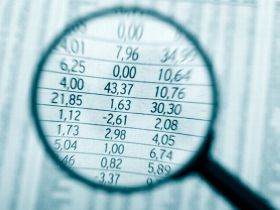 Заключение ГСП о проекте бюджета Венгрии на 2017 год
Содержание:
Краткое изложение 
Цель аудита
Область аудита
Контекст и актуальность контроля, 
Значимые вопросы отчёта
Объём и принцип контроля
Приложения:
Приложение: глоссарий терминов 
Приложение: частично обоснованные и рискованные бюджетные доходы 
Приложение: частично обоснованные в бюджете, необоснованные и рискованные ассигнования на расходы  
Приложение: анализ трендов: надлежащее управление требует соблюдения закона о бюджете на основе ряда показателей
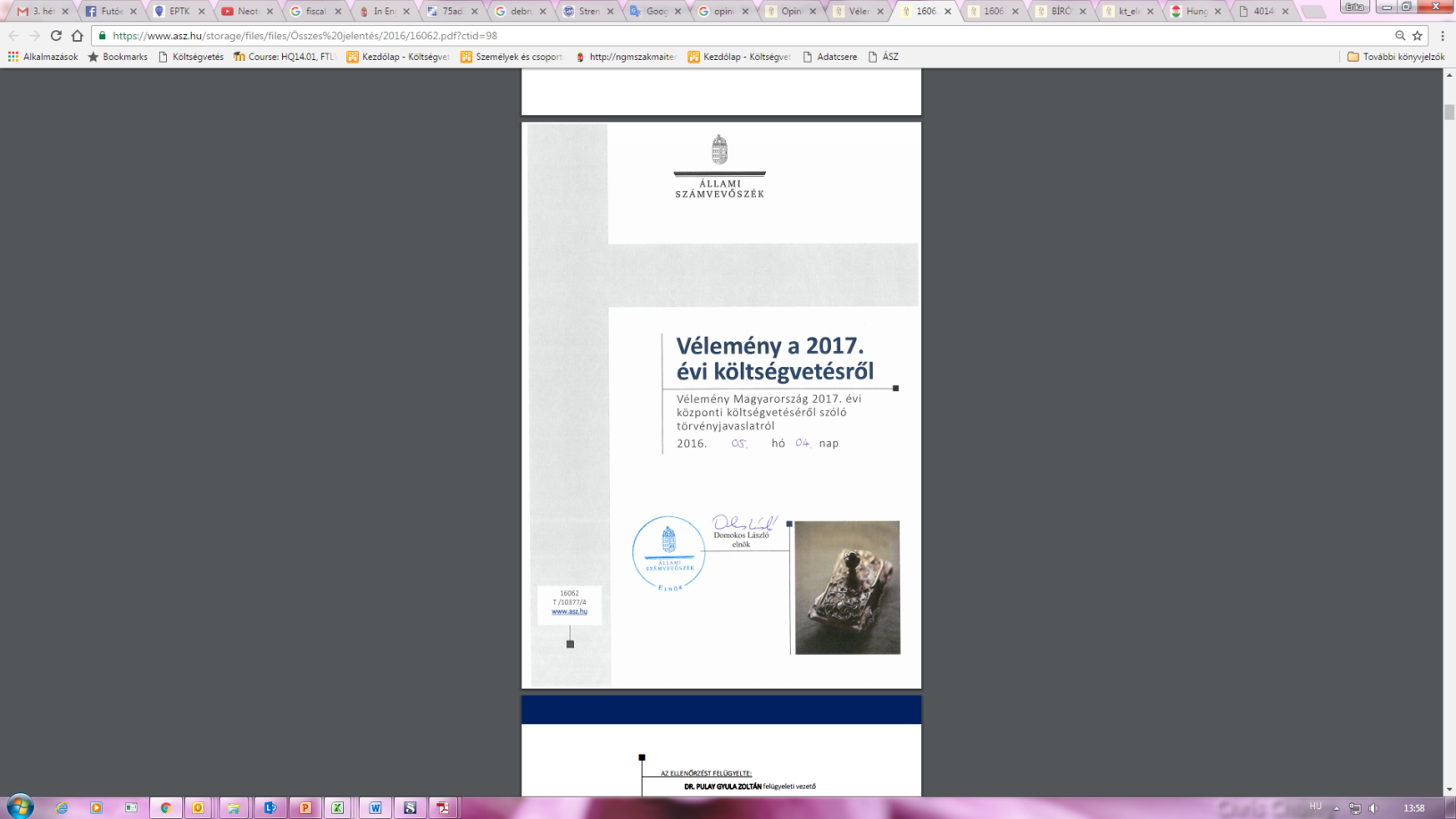 [Speaker Notes: The 2017 budget appropriation bill is substantiated, in case of the realization of the macroeconomic forecasts taken into account while planning the budget the revenue appropriation is feasible – concluded the State Audit Office of Hungary. The appropriation bill on Hungary’s 2016 central budget is in accordance with the public debt requirement set down in the Fundamental Law and also with the requirements of the legislation governing public finances with the exception of one provision. In its opinion the SAO draws the attention to that the multi-element system of budgetary reserves, as well as the expansion of opportunities for budget restructuring improved the security and flexibility of budget implementation, the management of the risks revealed, as well as that the triple grouping of the incomes and revenues further enhances the transparency of the budget.
In fulfilment of its statutory duty, the SAO has prepared its opinion on the appropriation bill on Hungary’s 2017 central budget. The opinion of the SAO is about a given status of the drafting the budget. SAO audit is aiming at to contribute to the adoption of a substantiated budget capable of managing risks arising realistically through enacting the missing legal regulations and adopting the amendment proposals.
The SAO qualified the 99.9 per cent of the audited revenue appropriations as substantiated, 0.1 per cent of them as partly substantiated, the 99.2 per cent of the expenditure appropriations as substantiated, 0.5 per cent of expenditure appropriations as partly substantiated and 0.3 per cent of them as unsubstantiated. The audit considers risky the realization of revenue appropriations amounting to EUR 5.6 billion and noted the risk that certain expenditures with a total of £ 62.7 billion exceeds the amount of the proposed appropriations, though the reserves provide opportunity to the treatment thereof.
In its opinion, the SAO draws the attention to that in terms of meeting the budgetary target it is an overall risk that 53.3% of the expenditure appropriations is of the so-called top open that can be exceeded without a change in the law. Based on substantive testing of all appropriations, the SAO found that four of these were drafted without due substantiation.
The SAO found, that the preparation of the budget appropriation bill, its compilation, structure and content was in line with the prescriptions of the relevant legal regulations. A new element enhancing the transparency of the budget is included in the bill, i.e. the triple grouping of revenue and expenditure appropriations (operational, domestic accumulation, EU development revenues and expenditures)
The 2017 budget appropriation bill sets out HUF 1166.4 billion deficit of the central subsystem, which is composed - in addition to the planned break-even operating budget – the planned deficit of the accumulation budget of HUF 472.4 billion and the EU development budget is HUF 694.0 billion. According to the EU methodology this corresponds to a 2.4% deficit. Based on the date of the budget appropriation bill the national debt to GDP ratio will decline to 71.9% by the end of 2017, showing a 1.6 percentage point decrease compared to the expected 73.5% in the last day of the year 2016.
Accordingly, the budget appropriation bill meets the public debt rule set out in the Fundamental Law. In its opinion the SAO points out that at the same time the structural balance of the general government rate is less favourable than the medium-term fiscal deficit target, which is not in accordance with the realization of the medium-term budgetary objective despite of what is stated in the stability law, but this does not pose a risk in terms of the execution of the budget.]
Парламентские обсуждения проекта бюджета
Одобрение бюджета парламентом
Судьбу бюджета решает парламент. При этом парламент может менять бюджет, а не только принимать или отвергать его. Например, на этапе рассмотрения парламентом были увеличены как доходы, так и расходы, а дефицит остался на прежнем уровне.
Обсуждение бюджета происходит во всех парламентских комитетах.
Основные параметры бюджета (общие доходы, общие расходы и основной дефицит) могут меняться только по предложению Бюджетного комитета.
На заключительных этапах одобрения бюджета в парламенте Бюджетный совет может заблокировать утверждение бюджета при несоблюдении конституционного правила в отношении государственного долга (в этом случае правительство выдвигает поправки для соблюдения правила, а Бюджетный совет опять должен решать, разрешить ли утверждение). 
Конечных сроков для одобрения бюджета в парламенте не установлено, но конституционные нормы разрешают Президенту Республики проводить новые выборы, если бюджет не утверждён до 31 марта бюджетного года.
Существующие комитеты в парламенте
Число поправок в 2018 г.
Отозванные поправки
Поправки от правящих партий
Поправки от оппозиционных партий
Исполнение Закона о бюджете
Процесс исполнения бюджета
48
Промежуточное планирование: шведская модель
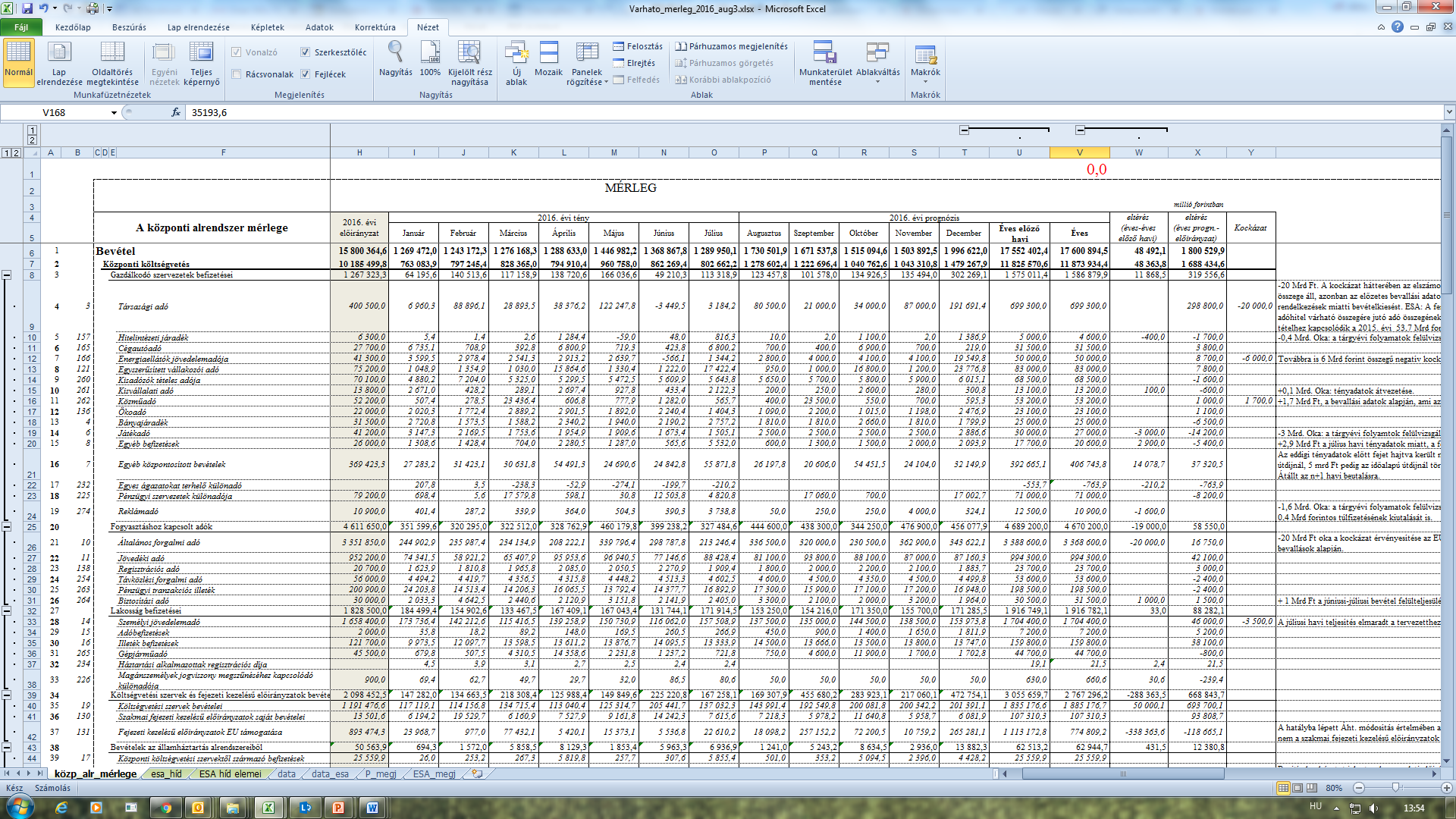 [Speaker Notes: 2-szer közlünk várhatót, de minden hónapban vizsgáljuk a teljesülést, mind3 alrendszerre]
Быстрый отчёт и мониторинг
Подробные данные о состоянии финансов центрального правительства в конце мая 2018 г.
Быстрый отчёт
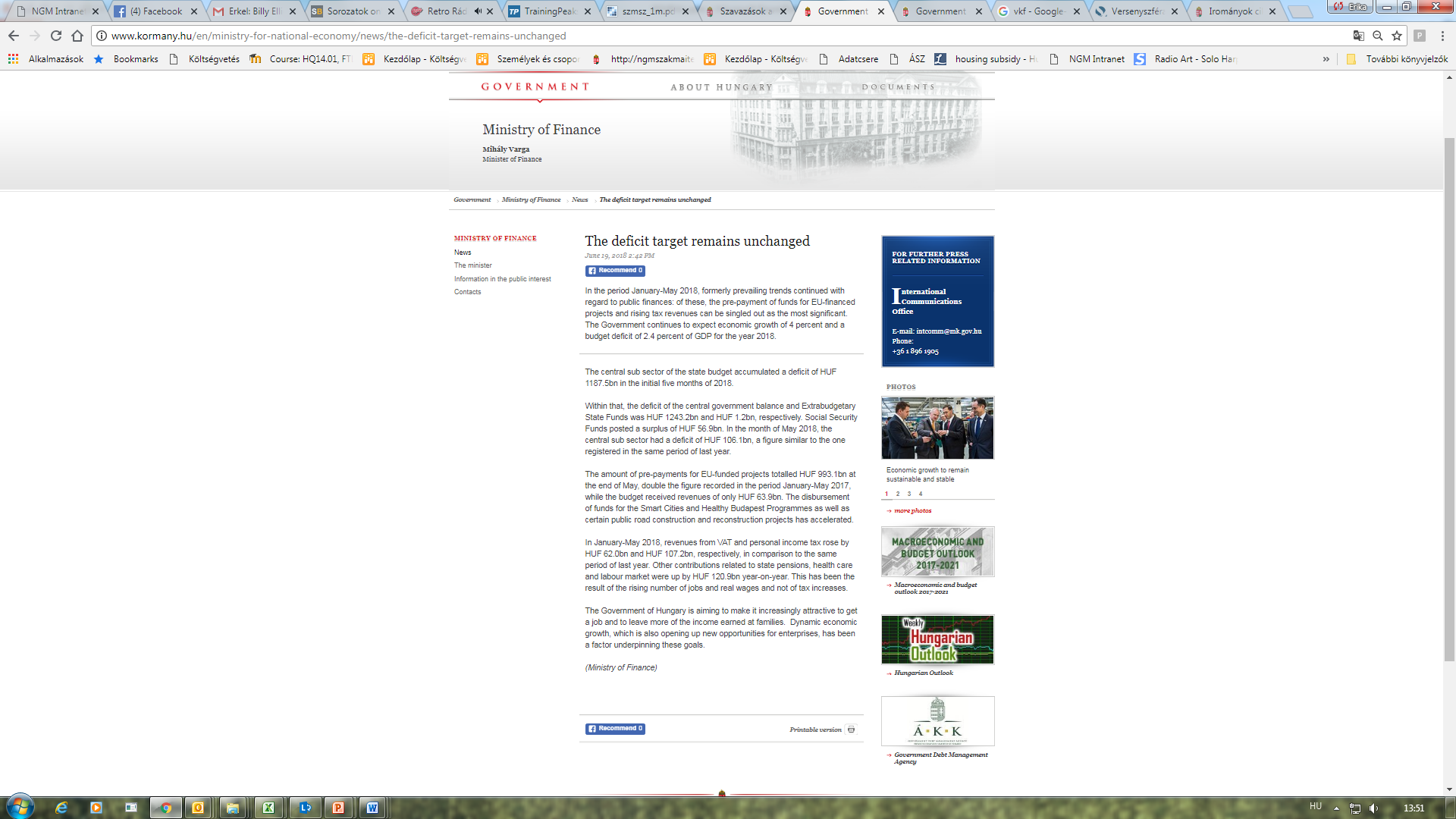 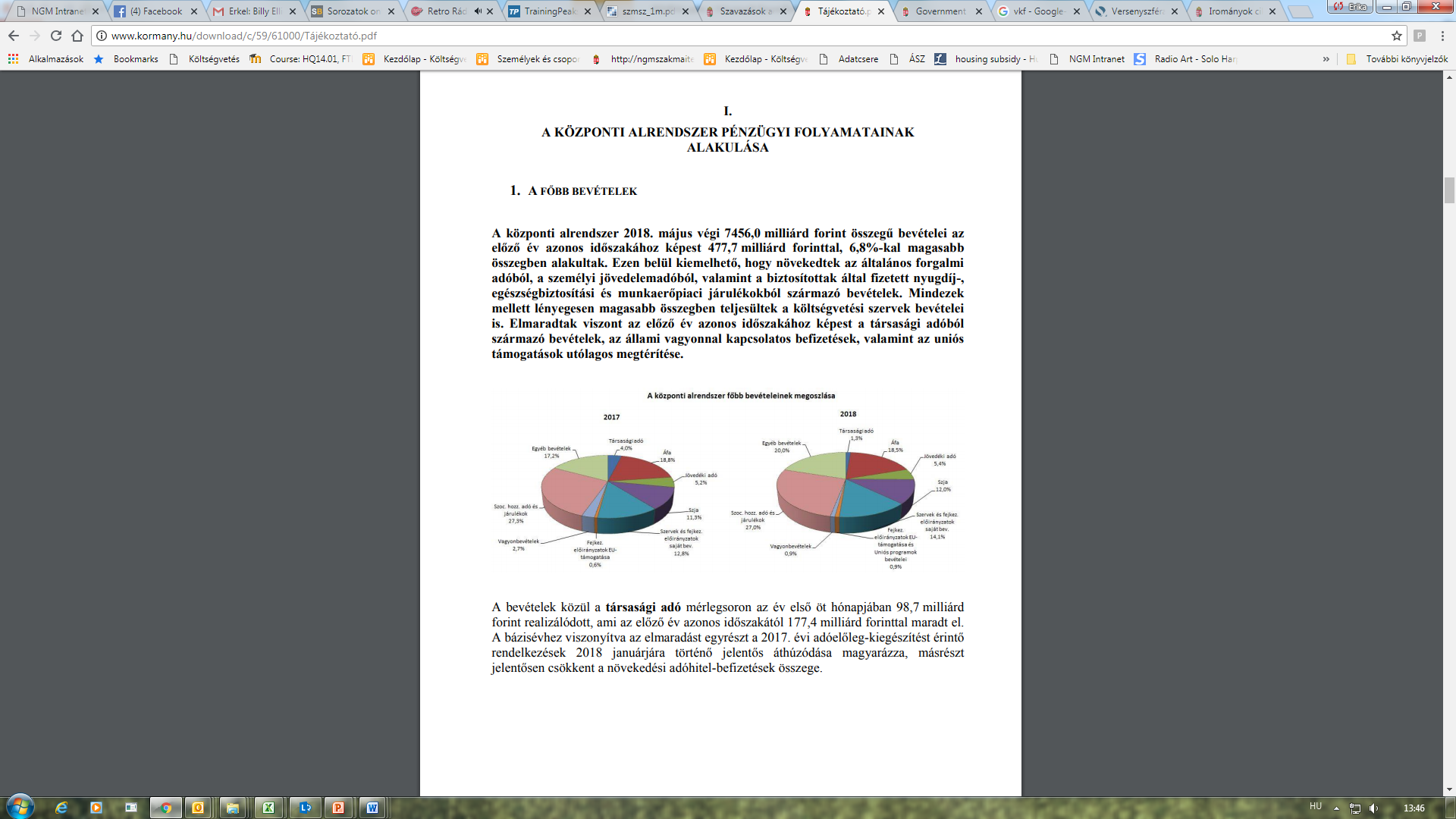 Поправки и перечисление ассигнований
Корректировка выделенных сумм
Расходы центральных бюджетных организаций и расходы, выделенные на разделы бюджета, можно увеличивать в соответствии с ростом доходов и неизрасходованных средств (перенесенных средств или остатков предыдущих периодов)
Ассигнования на доходы центральных бюджетных организаций и по разделам бюджета можно увеличивать только в случае перевыполнения плана.
Перевод средств внутри центрального бюджета
Как правило, Правительство может переводить средства, но в случае с «конституционными разделами» бюджета (Парламент, Конституционный Суд, суды и т.п.) переводы осуществляются только парламентом.
Внутри раздела бюджета переводы могут осуществляться по инициативе органа, ответственного за данный раздел.
Между разделами бюджета два органа, ответственные за данные разделы, могут инициировать перевод средств в определённых случаях, оговоренных в Законе о госфинансах:
Если имеется экономия, или перевод связан с изменениями в выполнении госуслуг, то требуется разрешение министра финансов. (это касается и переводов внутри раздела и между разделами)
[Speaker Notes: A központi kezelésű előirányzatok, az elkülönített állami pénzalapok és a TB bevételi előirányzatok módosítani kell, ha az adott költségvetési bevételre vonatkozó jogszabályi előírások év közben változnak. Egyebekben módosítás nélkül túl- és alulteljesülhetnek

A költségvetési szervi és fejezeti kezelésű költségvetési bevételi előirányzat csak a túlteljesítés esetén növelhető, bevételek elmaradása esetén pedig csökkentendő a kiadások egyidejű változtatása mellett:
kivéve támogatások államháztartáson belülről és átvett pénzeszközök, megszűnt intézmény előirányzatainak átvétele, ahol túlteljesülés előtt is növelhető,
többi költségvetési bevételnél a többlet az irányító szerv (központban adott összeghatár felett az NGM) engedélyével használható fel,
központi, irányító szervi támogatás (finanszírozás) is nőhet Kormány, irányító szerv döntésével.
Összeghatár Ávr. 35. § (2) *  Ha a többletbevétel a Kormány irányítása alá tartozó fejezetbe sorolt költségvetési szerv, fejezeti kezelésű előirányzat esetén eléri az eredeti előirányzat 30%-át, de legalább az ötven millió forintot, az ezt meghaladó többletbevétel az államháztartásért felelős miniszter előzetes engedélyével használható fel.

A költségvetési szervi és fejezeti kezelésű kiadási előirányzatok a költségvetési bevételi előirányzatokkal és a maradvánnyal együtt emelhetők, a korábbiak szerint. A növelés főszabályként nem irányulhat a személyi juttatások növelésére, kivéve Ávr-ben tételesen meghatározott eseteket.]
Остатки средств/неизрасходованные средства/перенос
Довольно типична ситуация, когда определенные средства не израсходованы, поэтому возникает остаток.
Использование остатков средств
В разных организациях и подсистемах могут быть разные пути:
Если речь идёт о бюджетных средствах организаций центрального бюджета и разделов бюджета, то остатки должны переводиться в Центральный фонд расчётов по остаточным средствам. Их дальнейшее использование решается принятием Постановления Правительства по представлению министра финансов,
Ассигнования центрального бюджета не допускают остатков (в последний день года закрытие счетов осуществляется при нуле на них),
Внебюджетные фонды: требуется разрешение министра финансов, фонды социального страхования: в соответствие с годовым отчётом о реализации бюджета,
 местные органы власти: решение принимается на местах, централизованного правила нет.
[Speaker Notes: (3) A központi költségvetésről szóló törvény eltérő rendelkezése hiányában a fejezetet irányító szerv az általa irányított fejezetbe sorolt * 
a) költségvetési szervek kiadási előirányzatai terhére előirányzat-átcsoportosítást hajthat végre, ha a költségvetési szerv kiadási előirányzatain megtakarítás keletkezik vagy az átcsoportosítás a közfeladatok változásával, költségvetési szervek alapításával, átalakításával vagy megszüntetésével kapcsolatban szükséges,
b) fejezeti kezelésű előirányzatok és elkülönített állami pénzalapok kiadási előirányzatai terhére előirányzat-átcsoportosítást hajthat végre, ha
ba) azokon megtakarítás keletkezik,
bb) az előirányzat-átcsoportosítás a közfeladatok változásával kapcsolatban szükséges,
bc) a fejezeti általános tartalék fejezeten belüli előirányzat-átcsoportosítása előre nem valószínűsíthető és nem tervezhető költségvetési kiadás teljesítéséhez szükséges,
bd) az az államháztartás központi alrendszerébe tartozó költségvetési szerv részére költségvetési támogatás biztosításával kapcsolatban szükséges,
be) az európai uniós források felhasználásához kapcsolódik vagy
bf) *  elkülönített állami pénzalap és fejezeti kezelésű előirányzat javára feladatátadással kapcsolatban szükséges.
(4) A (3) bekezdés alapján
a) fejezeten belüli előirányzat-átcsoportosításra a fejezetet irányító szerv egyoldalú jognyilatkozata alapján,
b) fejezetek közötti előirányzat-átcsoportosításra az érintett fejezetet irányító szervek megállapodása alapján * 
kerülhet sor.
(5) *  Az államháztartásért felelős miniszter előzetes hozzájárulására van szükség a (3) bekezdés a) pontja szerinti előirányzat-átcsoportosításhoz, ha az a Kormány irányítása alá tartozó fejezetek között történik, és a (3) bekezdés b) pont ba) és bb) alpontja szerinti, a Kormány irányítása alá tartozó fejezeten belüli és az ilyen fejezetek közötti előirányzat-átcsoportosításhoz.]
Использование остатков средств
В разных организациях и подсистемах могут быть разные пути:
Если речь идёт об ассигнованиях организациям центрального бюджета и по разделам бюджета, то остатки должны переводиться в Центральный фонд расчётов по остаточным средствам. Их дальнейшее использование решается принятием Постановления Правительства по представлению министра государственных  финансов
 Ассигнования центрального бюджета не допускают остатков (в последний день года закрытие счетов осуществляется при нуле),
Внебюджетные фонды: требуется разрешение министра финансов, фонды социального страхования: в соответствии с исполнением бюджета,
 местные органы власти: решение принимается на местах, централизованного правила нет.
[Speaker Notes: központi költségvetési szervek, fejezeti kezelésű előirányzatok
150. § (4) Az államháztartás központi alrendszerébe tartozó költségvetési szerv és a fejezeti kezelésű előirányzat kötelezettségvállalással nem terhelt költségvetési maradványát az éves költségvetési beszámolónak a Kincstár által működtetett elektronikus adatszolgáltató rendszerben a Kincstár által történő elfogadását, de legkésőbb az elfogadásra rendelkezésre álló határidő elteltét követő tíz munkanapon belül a Központi Maradványelszámolási Alap előirányzat javára be kell fizetni.
152. § (1) A fejezetet irányító szerv a fejezetbe sorolt költségvetési szervek és fejezeti kezelésű előirányzatok kötelezettségvállalással terhelt, azonban a költségvetési évet követő év június 30-áig pénzügyileg nem teljesült költségvetési maradványáról a költségvetési évet követő év augusztus 15-éig elszámolást készít az államháztartásért felelős miniszternek.
2) A meghiúsult kötelezettségvállalás miatt kötelezettségvállalással nem terhelt költségvetési maradványt az (1) bekezdés szerinti elszámolás elküldését követő tíz munkanapon belül a Központi Maradványelszámolási Alap előirányzat javára be kell fizetni. 

153. § *  A Központi Maradványelszámolási Alap kiadási előirányzatának előirányzat átcsoportosítással történő felhasználásáról az államháztartásért felelős miniszter előterjesztése alapján a Kormány egyedi határozatban rendelkezik]
Размер и использование резервов на 2019 г.
[Speaker Notes: Country Protection Fund is a special budget reserve that serves as risk insurance against unforeseen events that could cause a deficit overshoot. 

Reserves for extraordinary government measures is a on the one hand a contingency reserve for unforeseen expenditure (natural disasters) and on the other hand for foreseen expenditure, but not yet decided/announced (policy reserve) 



Rendkívüli kormányzati intézkedések: 
Az Áht. 21. §-a szerint az I. félévben az RKI 40%-a használható fel, ennél nagyobb felhasználáshoz az Országgyűlés jóváhagyása szükséges.     
Országvédelmi Alap:                        
 A Kvtv. 19. §-a szerint március 31-e után (EDP jelentés) 30,0 Mrd Ft használható fel, amennyiben az EDP hiány a felhasználni kívánt tartalékkal sem haladja meg a hiánycélt, azaz GDP 1,8 %-át. A „maradék” 30,0 Mrd forint szeptember 30-a után használható fel ugyanezen feltétellel.

(5) A XV. Pénzügyminisztérium fejezet, 26. cím, 2. alcím, 1. Rendkívüli kormányzati intézkedések jogcímcsoport előirányzatnak az Áht. 21. § (3) bekezdésében meghatározott, első félévben felhasználható részéből legalább 10 000,0 millió forint csak az EDP jelentés 2019. március 31-ig történő benyújtását követően használható fel, amennyiben a benyújtott EDP jelentésben szereplő EDP-hiány – a felhasználni kívánt tartalékösszeg figyelembevételével – nem haladja meg a GDP 1,8%-át.
 (6) A XV. Pénzügyminisztérium fejezet, 26. cím, 2. alcím, 1. Rendkívüli kormányzati intézkedések jogcímcsoport előirányzatnak az Áht. 21. § (3) bekezdése alapján adódó, második félévben felhasználható részéből legalább 20 000,0 millió forint csak az EDP jelentés 2019. szeptember 30-ig történő benyújtását követően használható fel, amennyiben a benyújtott EDP jelentésben szereplő EDP-hiány – a felhasználni kívánt tartalékösszeg figyelembevételével – nem haladja meg a GDP 1,8%-át.]
Дополнительный бюджет
Дополнительный бюджет необходим (де-юре), если 
Не соблюдено правило долга
Изменилось законодательство
Доходы ниже/дефицит хуже, чем прогнозировалось/ планировалось

Основные причины дополнительного бюджета (де-факто) 
дополнительные доходы
Новые программы/ инициативы
Чрезвычайная ситуация
[Speaker Notes: If there are additional revenues, the government could support economic recovery, using within-year savings for spending on priority areas, keeping the deficit target constant.

Total amount of supplementary budgets (as a share of GDP) 2014: 0,50% 2015: 0,40% 2016: 1,30% 2017: 0,50% 

5. § (1) *  A Kormány a féléves adatok alapján felülvizsgálja az adósság-szabály érvényesülését, melynek eredményéről tájékoztatja az Országgyűlés illetékes bizottságát és a Költségvetési Tanácsot. A felülvizsgálat eredményeként a Kormány a központi költségvetésről szóló törvény módosítására törvényjavaslatot nyújt be az Országgyűlésnek, ha
a) a viszonyítási év utolsó napján fennálló államadósság, illetve a viszonyítási év bruttó hazai termék előzetes tényadatai, vagy
b) az államháztartási, makrogazdasági folyamatok alapján a költségvetési év utolsó napján várható államadósság, illetve a költségvetési év bruttó hazai termék várható adata
olyan irányban tér el a központi költségvetésről szóló törvényben meghatározott adatoktól, amely az államadósság-mutató növekedését eredményezné.

30. §(3) *  A költségvetési bevételi előirányzatok - Kormány rendeletében és a 31. § (1) bekezdésében meghatározott kivételekkel - kizárólag azok túlteljesítése esetén növelhetők, és a költségvetési bevételek tervezettől történő elmaradása esetén azokat csökkenteni kell.

31. § *  (1) A központi kezelésű előirányzatok, az elkülönített állami pénzalapok és a társadalombiztosítás pénzügyi alapjai költségvetési bevételi előirányzatait - és szükség szerint ezzel összhangban a költségvetési kiadási előirányzatait - módosítani kell, ha az adott költségvetési bevételre vonatkozó jogszabályi előírások év közben változnak

40. § (1)[3] A Kormány a központi költségvetés költségvetési egyenlegének, vagy a Gst. 4. § (1) bekezdése alapján a központi költségvetésről szóló törvényben megállapított értékeknek a tervezettől eltérő, kedvezőtlen alakulása esetén a központi költségvetés költségvetési kiadási előirányzatait - a (2) bekezdésben foglalt kivételekkel - zárolhatja, csökkentheti, törölheti azon költségvetési kiadási előirányzatok kivételével, amelyek évközi módosításának, átcsoportosításának jogát az Országgyűlés magának tartotta fenn.[4]
[3] Módosította: 2014. évi XCIX. törvény 54. § 8., 34.
[4] Lásd: 1428/2012. (X. 8.) Korm. határozat, 1635/2012. (XII. 18.) Korm. határozat, 1259/2013. (V. 13.) Korm. határozat, 1381/2014. (VII. 17.) Korm. határozat.



Rendkívüli kormányzati intézkedések: 
Az Áht. 21. §-a szerint az I. félévben az RKI 40%-a használható fel, ennél nagyobb felhasználáshoz az Országgyűlés jóváhagyása szükséges.     
Országvédelmi Alap:                        
 A Kvtv. 19. §-a szerint március 31-e után (EDP jelentés) 30,0 Mrd Ft használható fel, amennyiben az EDP hiány a felhasználni kívánt tartalékkal sem haladja meg a hiánycélt, azaz GDP 1,8 %-át. A „maradék” 30,0 Mrd forint szeptember 30-a után használható fel ugyanezen feltétellel.

(5) A XV. Pénzügyminisztérium fejezet, 26. cím, 2. alcím, 1. Rendkívüli kormányzati intézkedések jogcímcsoport előirányzatnak az Áht. 21. § (3) bekezdésében meghatározott, első félévben felhasználható részéből legalább 10 000,0 millió forint csak az EDP jelentés 2019. március 31-ig történő benyújtását követően használható fel, amennyiben a benyújtott EDP jelentésben szereplő EDP-hiány – a felhasználni kívánt tartalékösszeg figyelembevételével – nem haladja meg a GDP 1,8%-át.
 (6) A XV. Pénzügyminisztérium fejezet, 26. cím, 2. alcím, 1. Rendkívüli kormányzati intézkedések jogcímcsoport előirányzatnak az Áht. 21. § (3) bekezdése alapján adódó, második félévben felhasználható részéből legalább 20 000,0 millió forint csak az EDP jelentés 2019. szeptember 30-ig történő benyújtását követően használható fel, amennyiben a benyújtott EDP jelentésben szereplő EDP-hiány – a felhasználni kívánt tartalékösszeg figyelembevételével – nem haladja meg a GDP 1,8%-át.]
Вопросы финансирования…
запасы – движение - корректировка
[Speaker Notes: Financing the budget balance is only one issue in debt management. Debt dynamics are driven mainly by the deficit but there are other drivers as well:
These are elements beyond deficit, the so called Stock-flow-adjustment. There are Stock elements that can change independently i.e.: revaluation due to FX rate change. Flow elements can cause debt increase or decrease, i.e.: financing from liquid assets. Adjustment elements are special statistical corrections in the debt i.e.: the lease contract of the Hungarian Gripen fighter aircrafts
When debt is the determining factor within the fiscal rules framework, we can assume that there is significant SFA
One of the biggest SFA element is the difference between cash deficit and ESA deficit. The reason behind this is that in case of EU funded projects the advancements payed by the government will only be refunded by the EU when realization of the project can be verified by invoices which takes time, years even. However in ESA statistics the expenditure and revenue for the EU projects are due in the same year and divided among the whole 7 year program period. In cash budget the initial period will result a significantly higher cash deficit and higher debt while significantly lower deficit and robust debt reduction in the final years.]
Вопросы финансирования…
План против факта: отличие планового и фактического дефицита.
[Speaker Notes: In general the actual cash balance of the budget shows bigger deviations from the planned than the actual ESA balance
In some cases it is even in the opposite direction.
This means that in some year despite the seemingly good ESA deficit, debt management faces challenges]
Лимит по накоплению долга…
… регулируется на нескольких уровнях
[Speaker Notes: Debt accumulation is limited by different regulations
On the highest level the fiscal rules of the EU and of Hungary ensures that the debt level is decreasing
However debt dynamics are not only driven by the budget balance as seen previously
Local governments and institutions classified into the government sector have their own authority to a certain extent
Debt accumulation of subsectors of the general government should be controlled
The Hungarian regulation requires that new debt (i.e.: loans) can only be issued/generated with the consent of the Government (for Local Governments) or the Minister of Finance (for institutions)
Even institutions outside the government sector but owned by Local Governments must ask for permission]
Контроль задолженности во время исполнения
Планирование
Исполнение
Годовой отчёт
- На основании данных за первое полугодие Правительство оценивает ожидаемый на конец года уровень задолженности и сообщает его Бюджетному совету
- Поправки в бюджет по мере необходимости
- На основании нормативных актов
- Под контролем Бюджетного совета
- При утверждении Парламентом
Нет специальных правил: 
Никаких мер не предусмотрено в случае обнаружения произошедшего нарушения правила долга.
- Публикация коэффициента задолженности в заключительном отчёте
[Speaker Notes: During the budget year the Hungarian law requires the revision of the End-of-Year debt target.
Based on the fact data of the first 6 months 
The result of the revision is sent to the Fiscal Council and to the competent committee of the Национальное Собрание 
If the debt reduction requirement is likely to be missed, the government must hand in a budget amendment]
Порядок подготовки годового отчёта
Порядок подготовки годового отчёта
61
Составляющие годового отчёта I.
Составляющие годового отчёта II.
Составляющие годового отчёта III.
[Speaker Notes: Ez a teljes lista, nem fért ki az összes:

III. Operation of local governments
General evaluation of local governments’ operation
Implementation of 2017 local governmental budget
Developement of assets
Functional evolution of expenditures
IV. Reporting and informing obligations set by law
Re-allocation of budget appropriations
Reserve appropriations
State guarantees
V. Authorizations
Implementation of the authorizations specified in the Budget Act
VI. Debt and deficit of the governmental sector according to the methodology of the European Union
E. Detailed explanation of the proposal
F.	Annexes to the general explanation (tables)
Macroeconomic indicators
Summary of information on national budget
Public finance data in functional and economic structure
Central subsystem’s data in functional and economical structure
Government agencies and chapter-administered appropriations’ data
Performance of the government agencies and chapter-administered appropriations’ carry over
Central appropriations of the central budget
Data on the state property
Data on government debt and government receivables
Data on stock of guarantees undertaken by the government
Data in connection with EU
Other data on central budget
Data of extrabudgetary funds
Data of social security funds
Data of local governmets
EU statistics on the governmental sector
The development of the main indicators of the governmental sector
Summary of Hungary’s governmental financial statistics in EU data services
Developments of the revenues and expenditures in the governmental sector
ESA-bridge
Revenues and expenditures of the governmental sector in EU countries
Functional expenditures of the governmental sector in EU countries
G. Chapterly explanations]
вебсайты
http://ngmszakmaiteruletek.kormany.hu/edp-jelentes
http://www.ksh.hu/edp_jelentes
http://www.allamkincstar.gov.hu/en/
https://www.asz.hu/
http://www.parlament.hu/web/koltsegvetesi-tanacs
http://www.parlament.hu/
http://www.kormany.hu/
http://www.akk.hu/
Спасибо за внимание!
66